LES ANIMAUX SAUVAGES
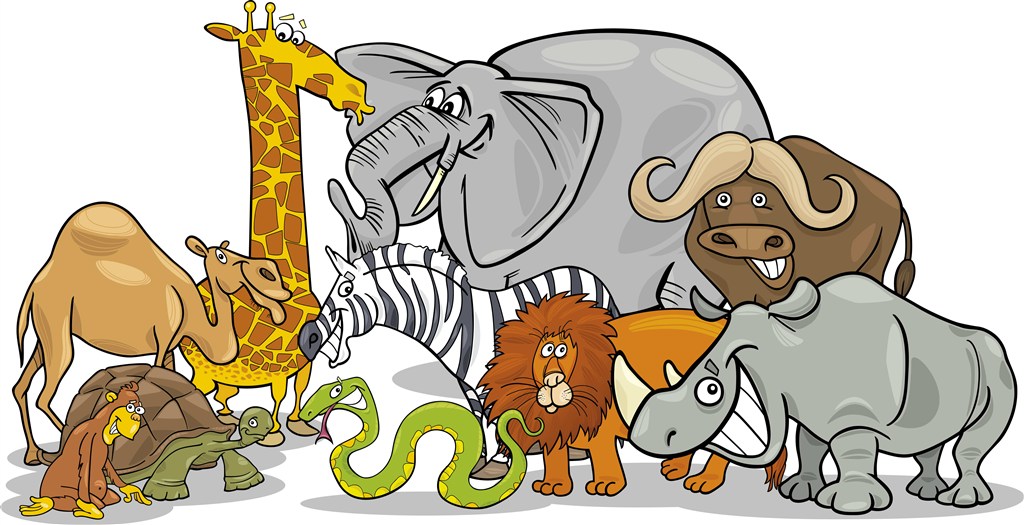 un aigle
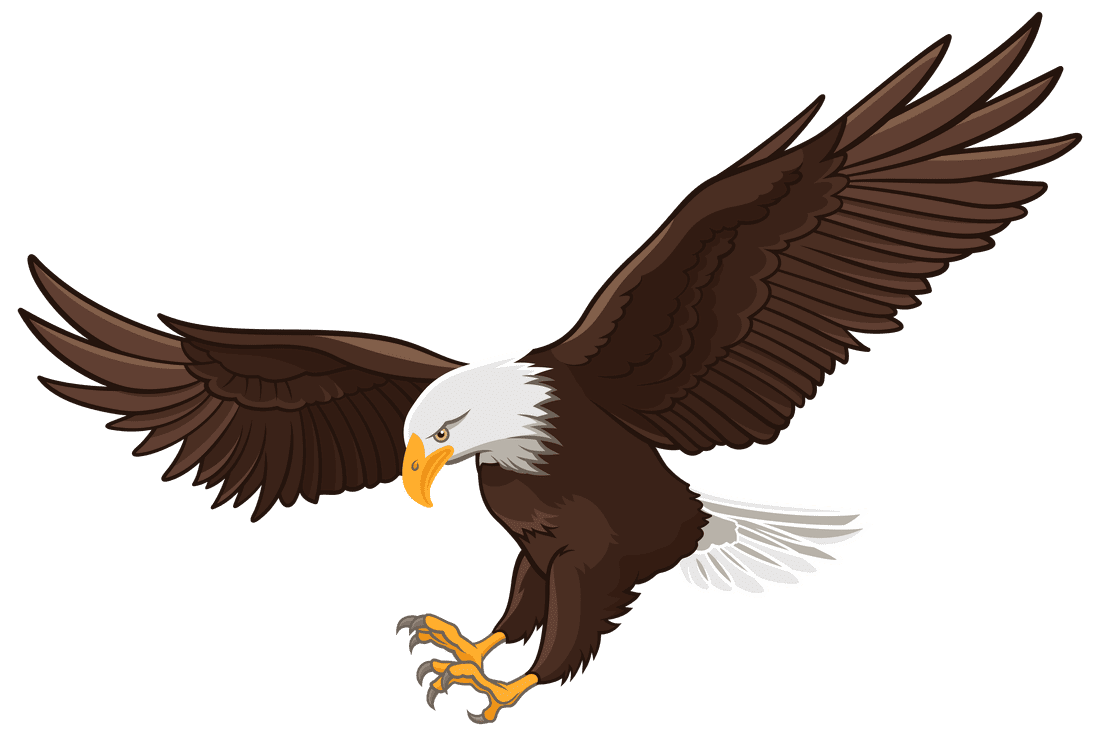 une baleine
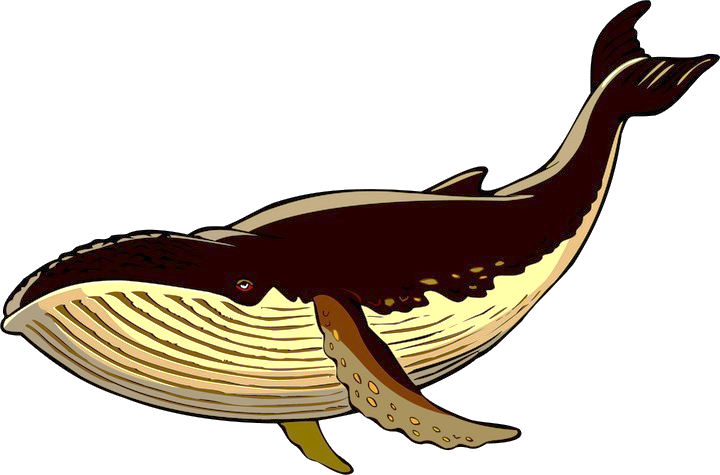 un cerf
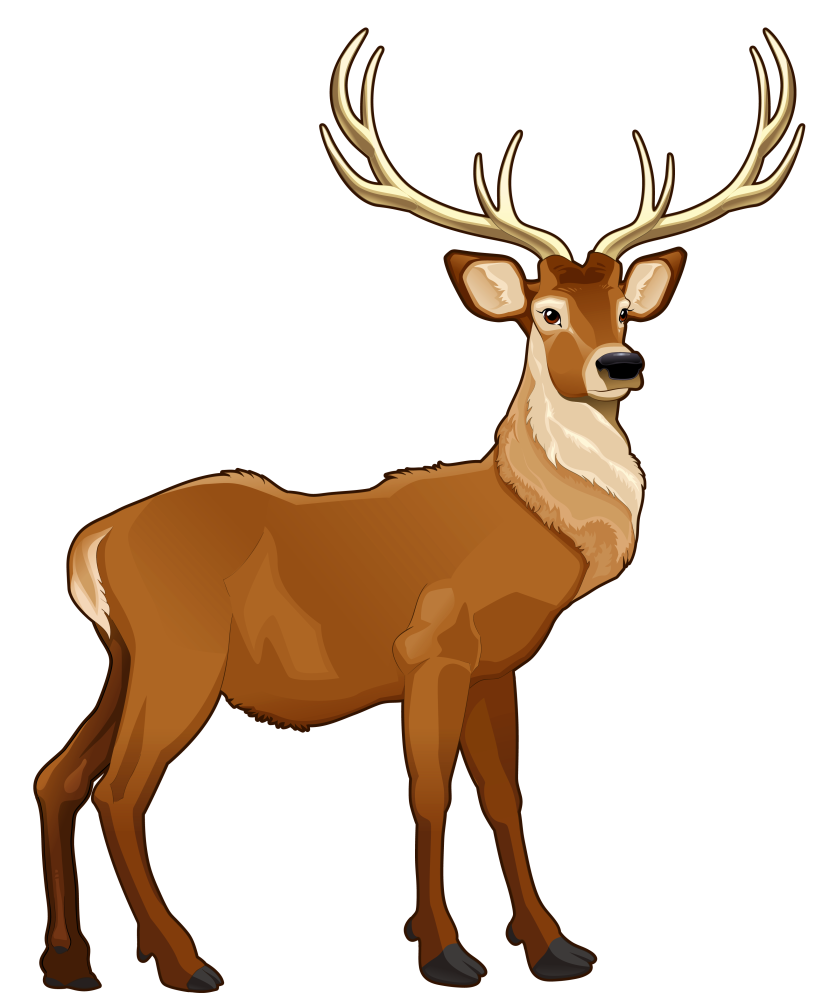 un chameau
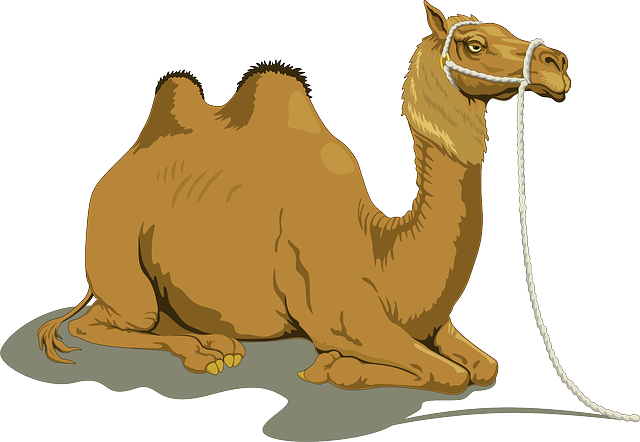 un crocodile
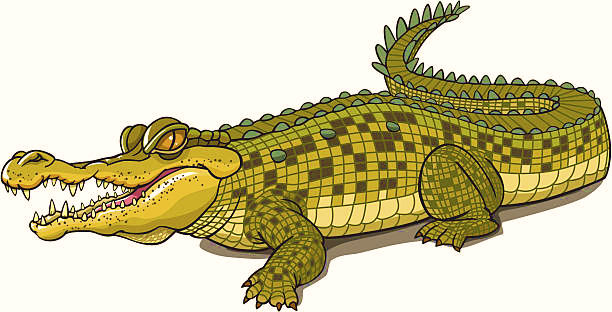 un écureuil
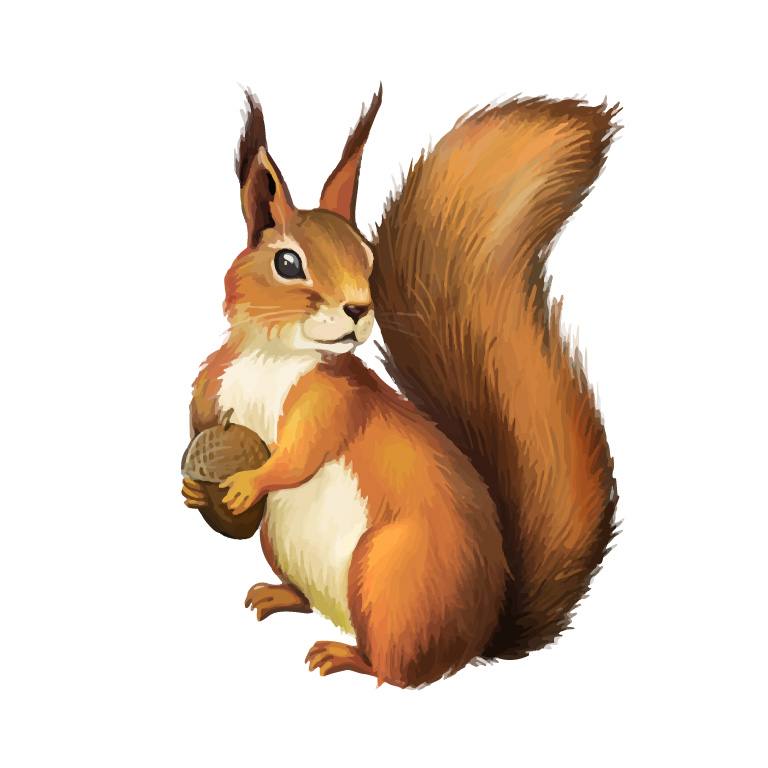 un éléphant
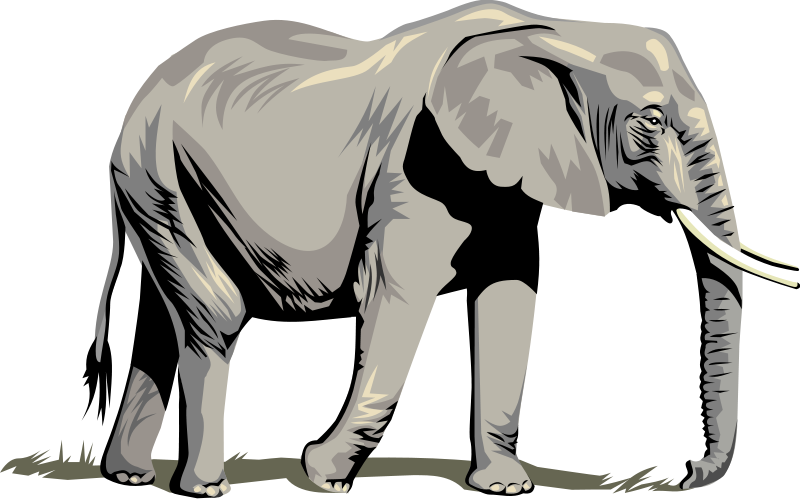 une girafe
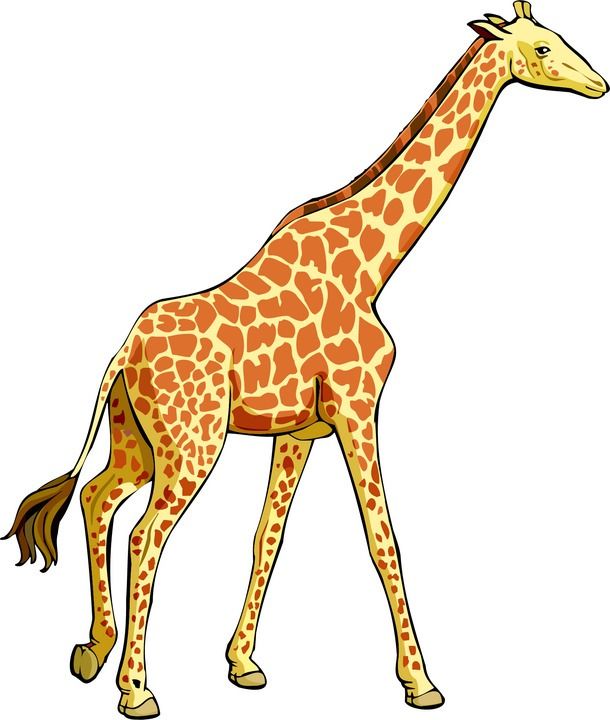 un gorille
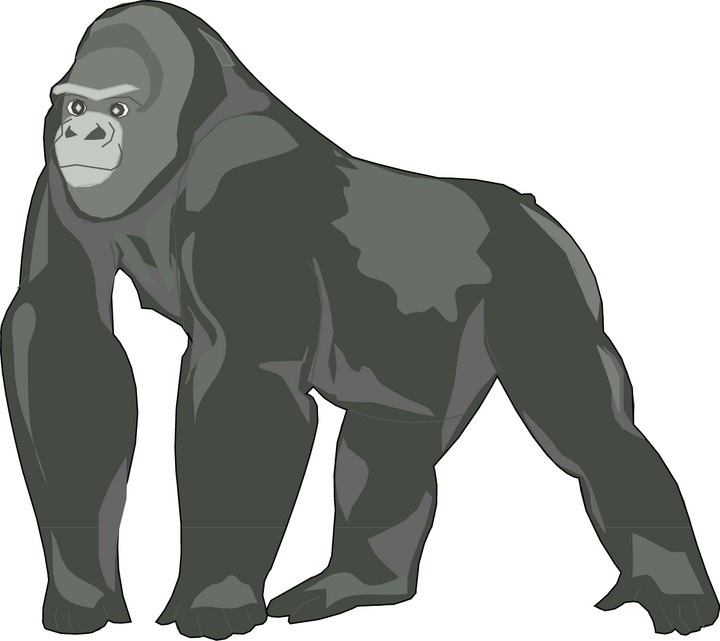 un hérisson
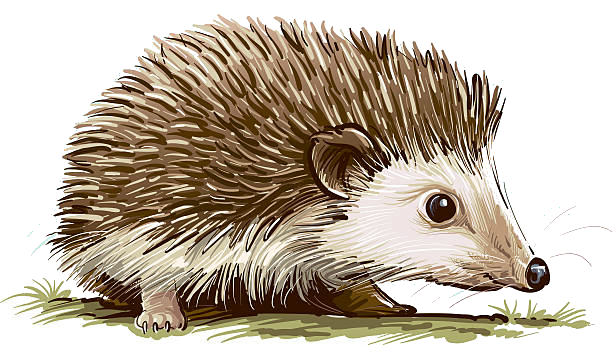 un hippopotame
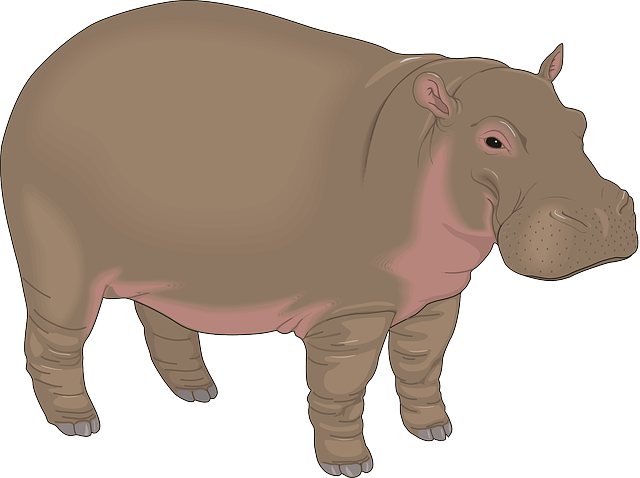 un kangourou
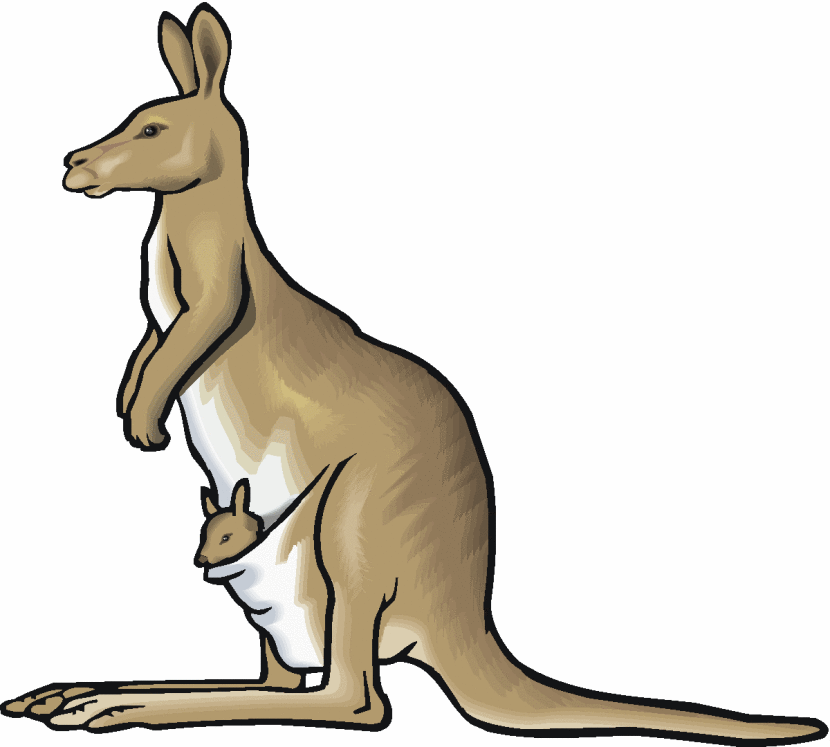 un koala
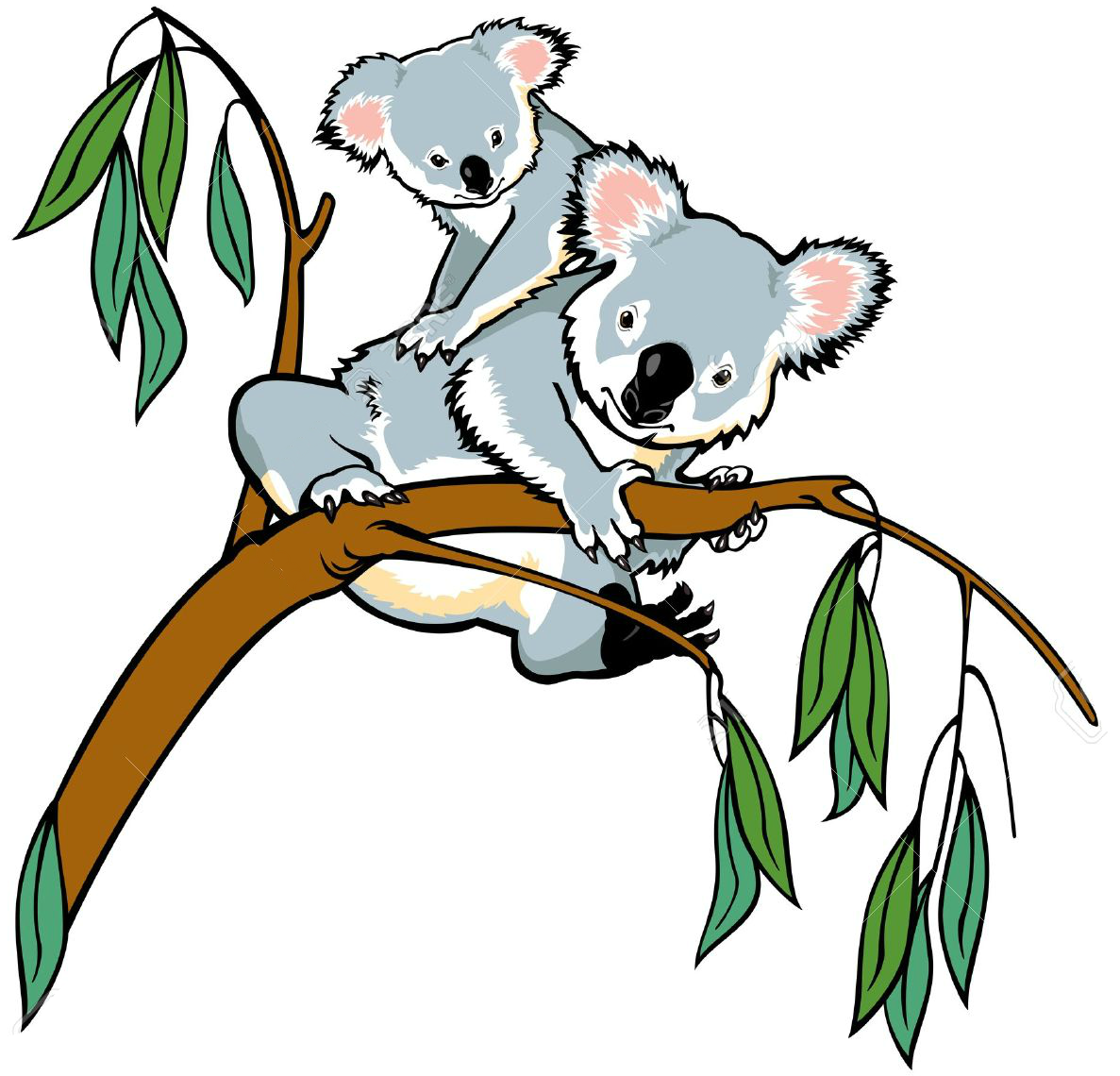 un léopard
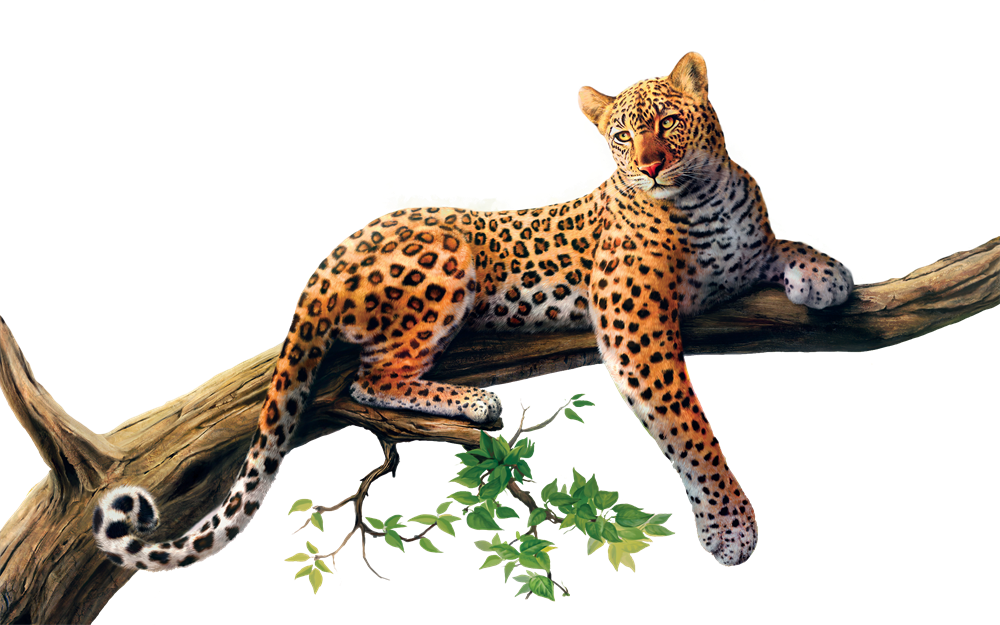 un lion
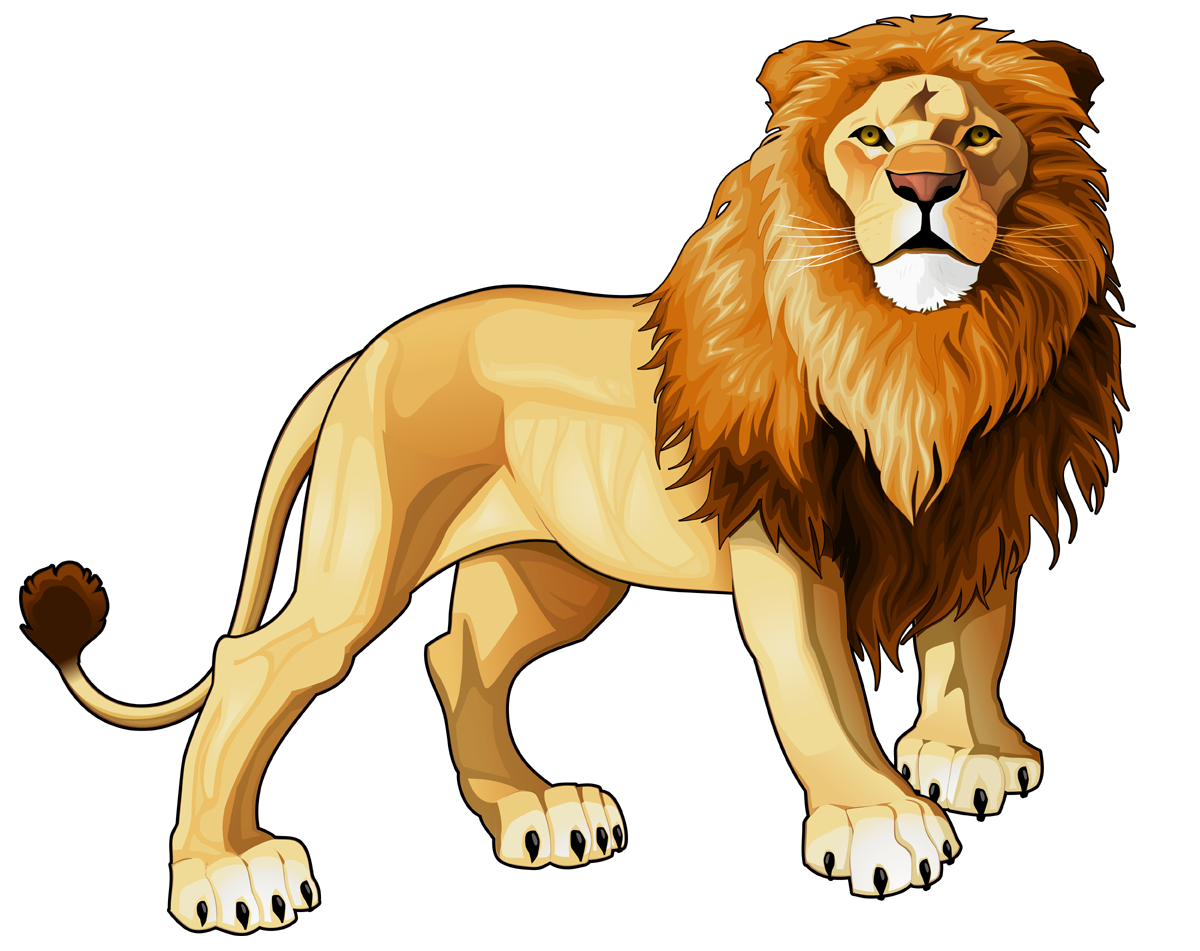 un loup
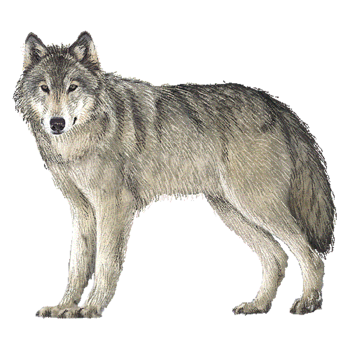 un ours
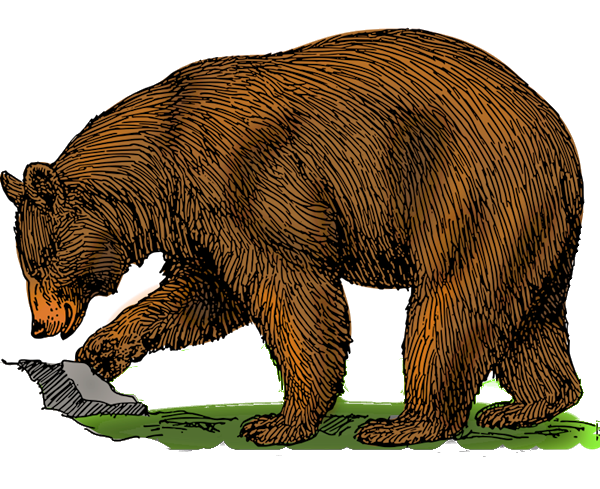 un ours panda
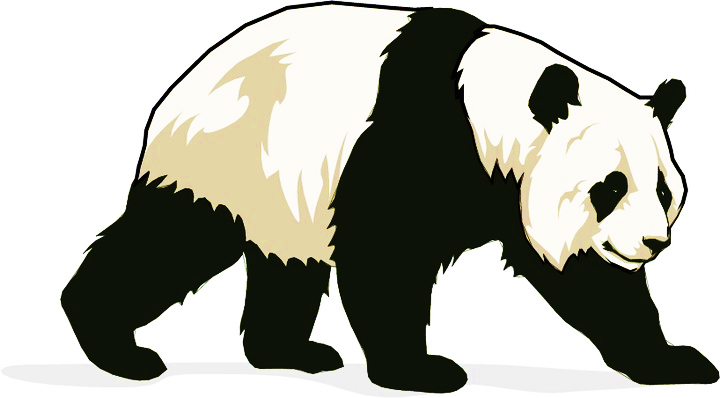 un puma
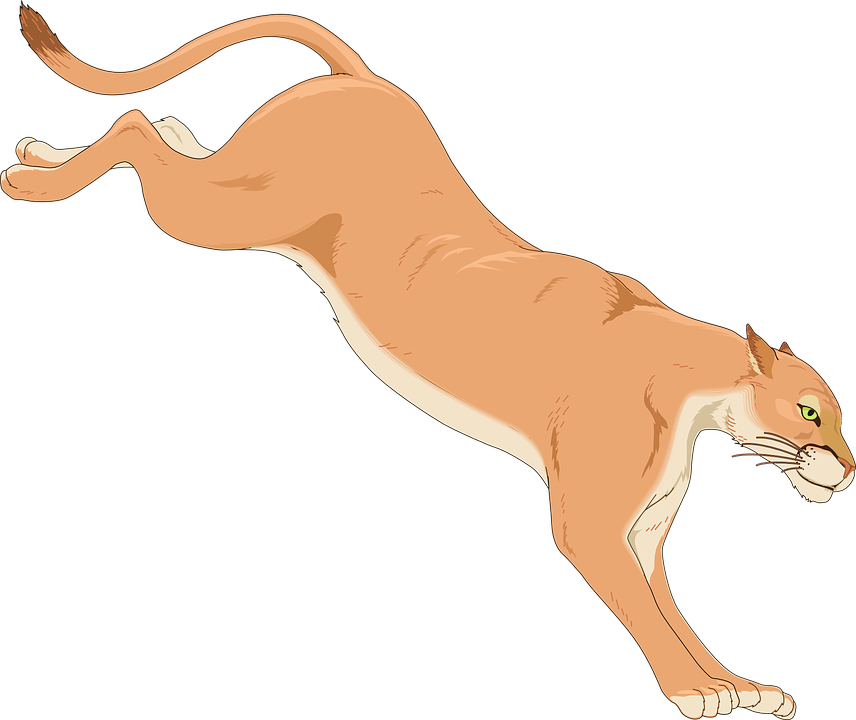 un renard
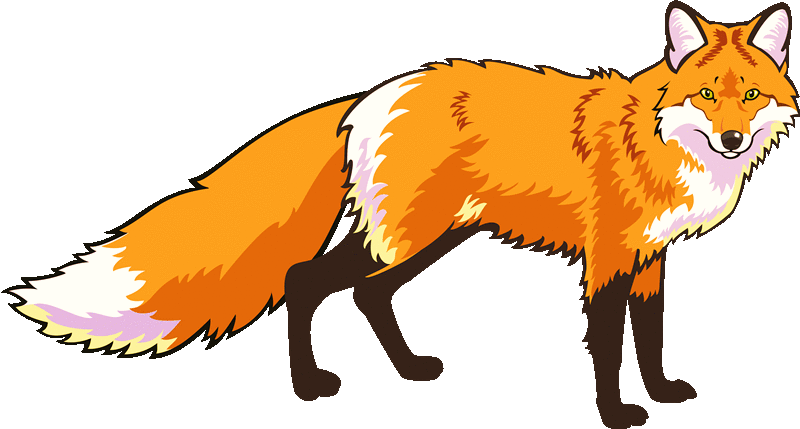 un requin
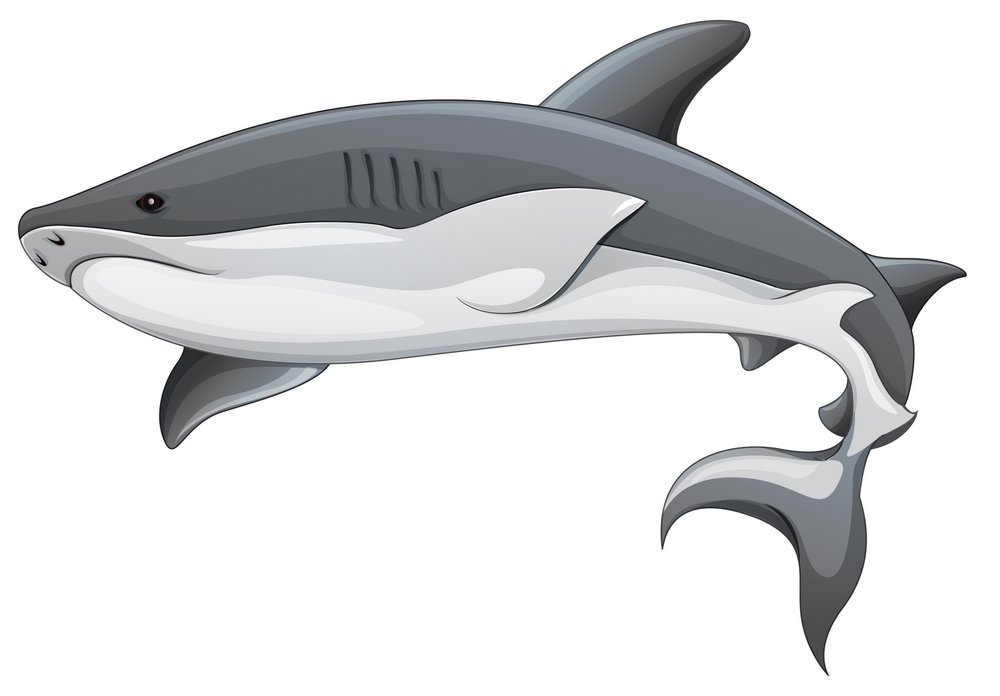 un rhinocéros
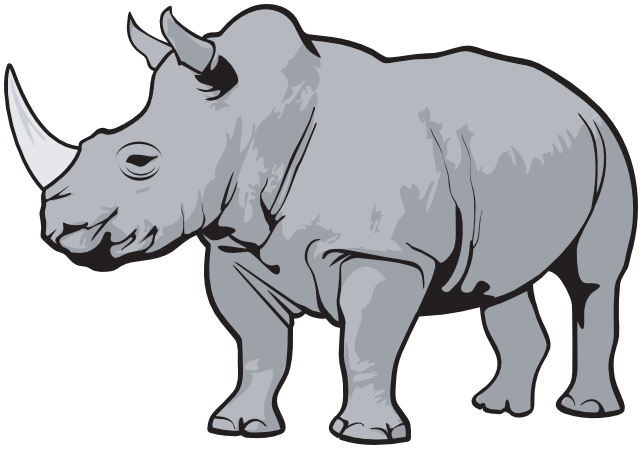 un sanglier
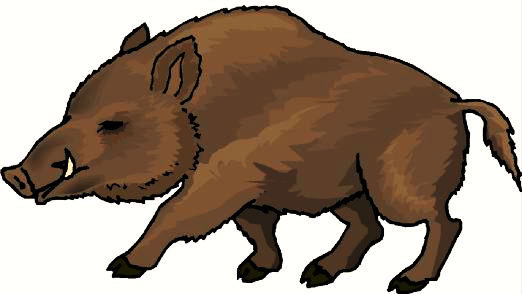 un serpent
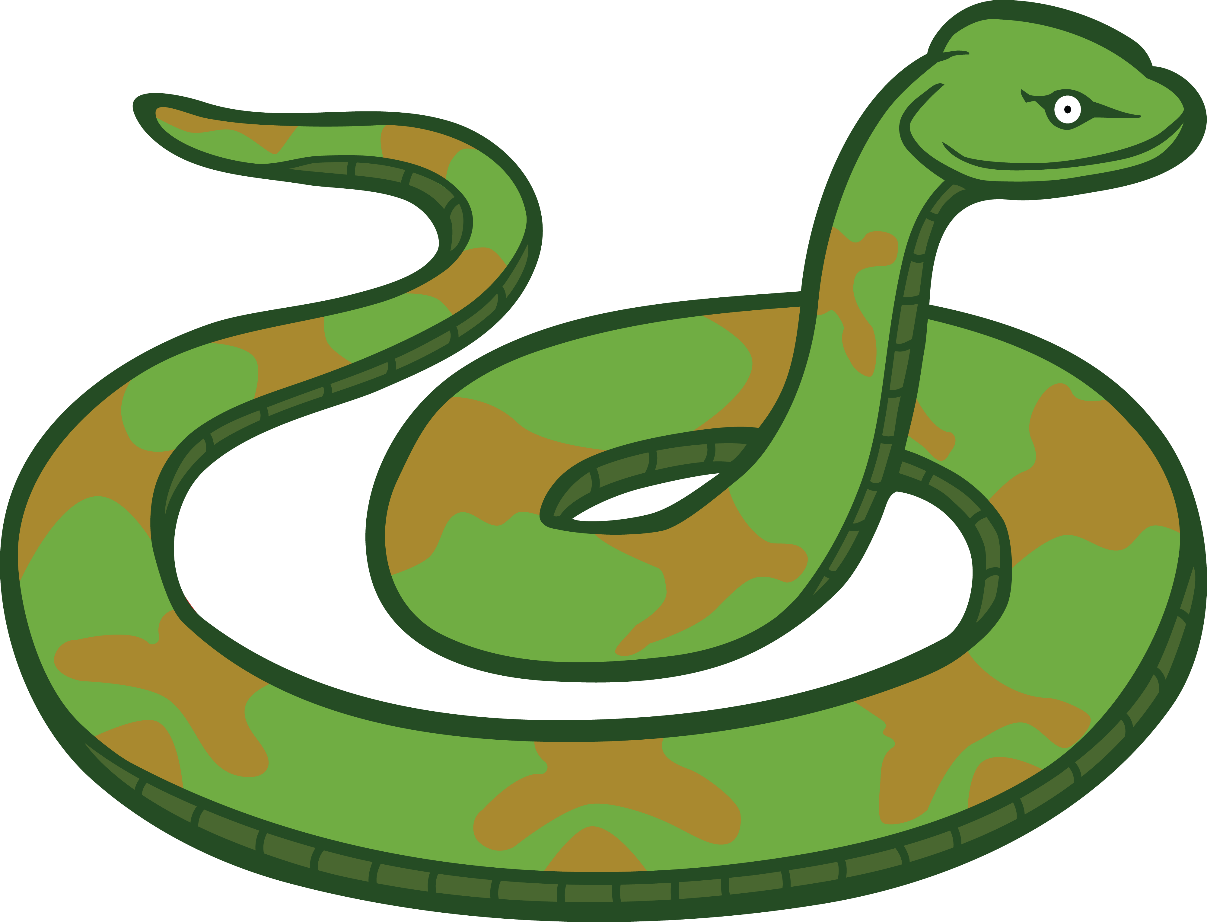 un singe
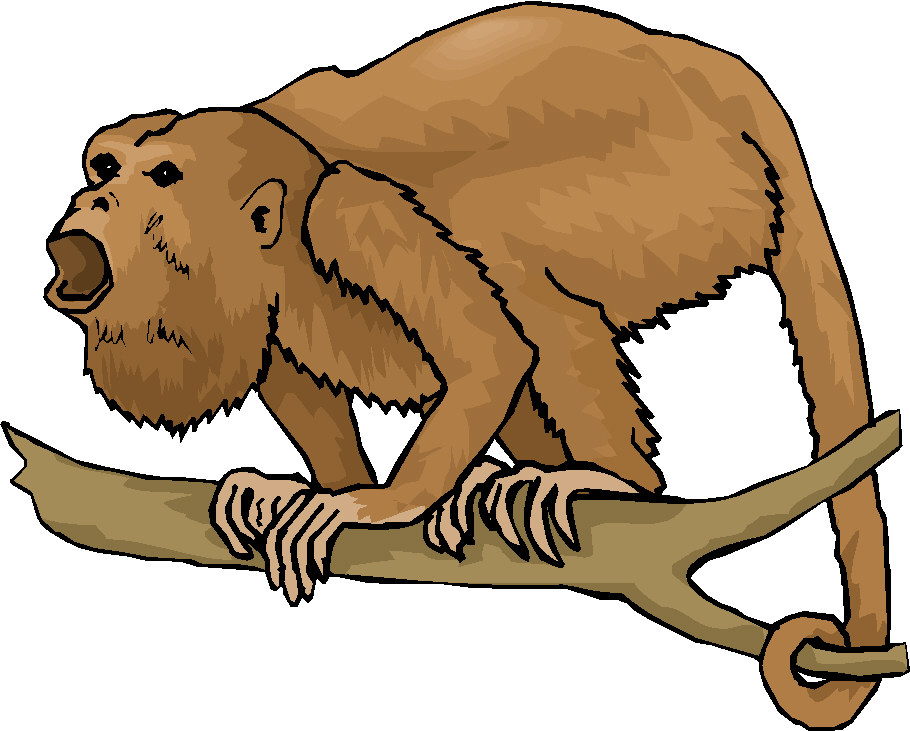 une taupe
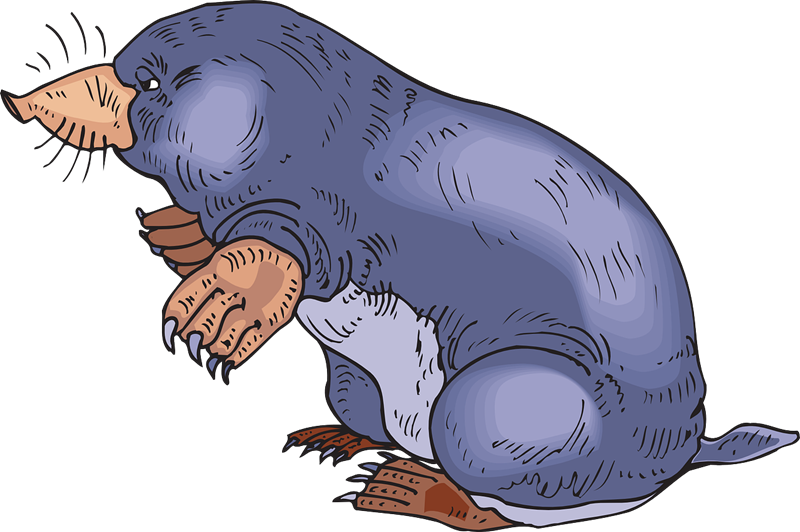 un tigre
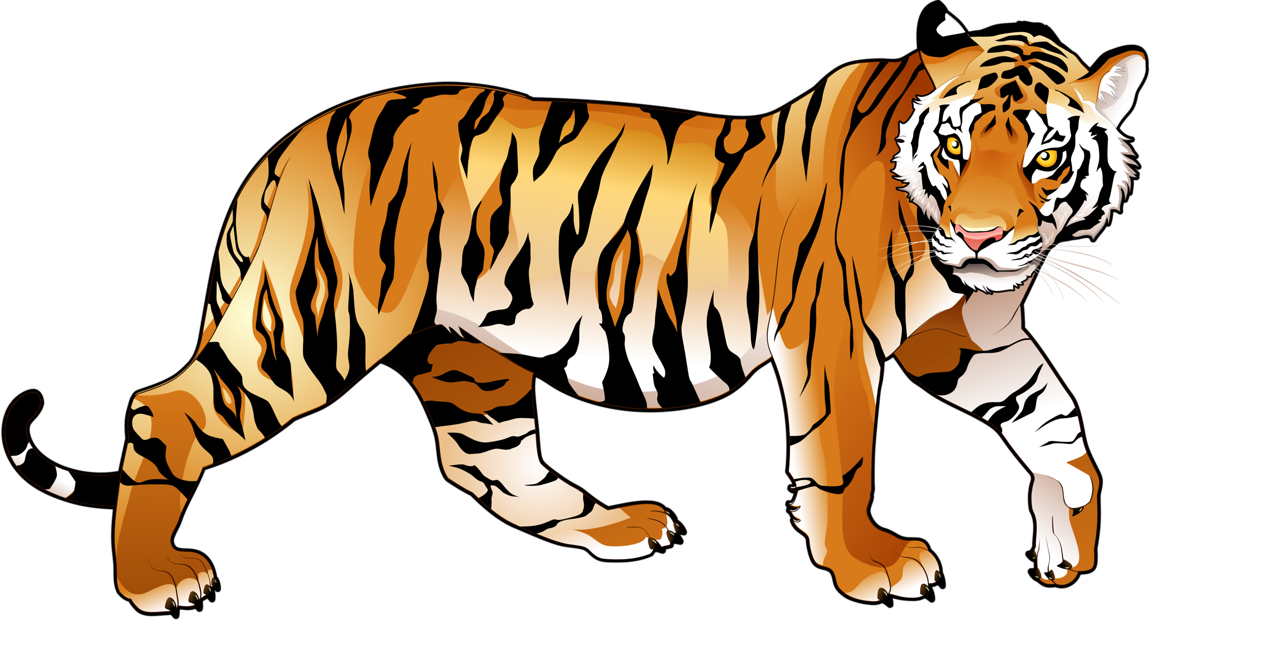 un zèbre
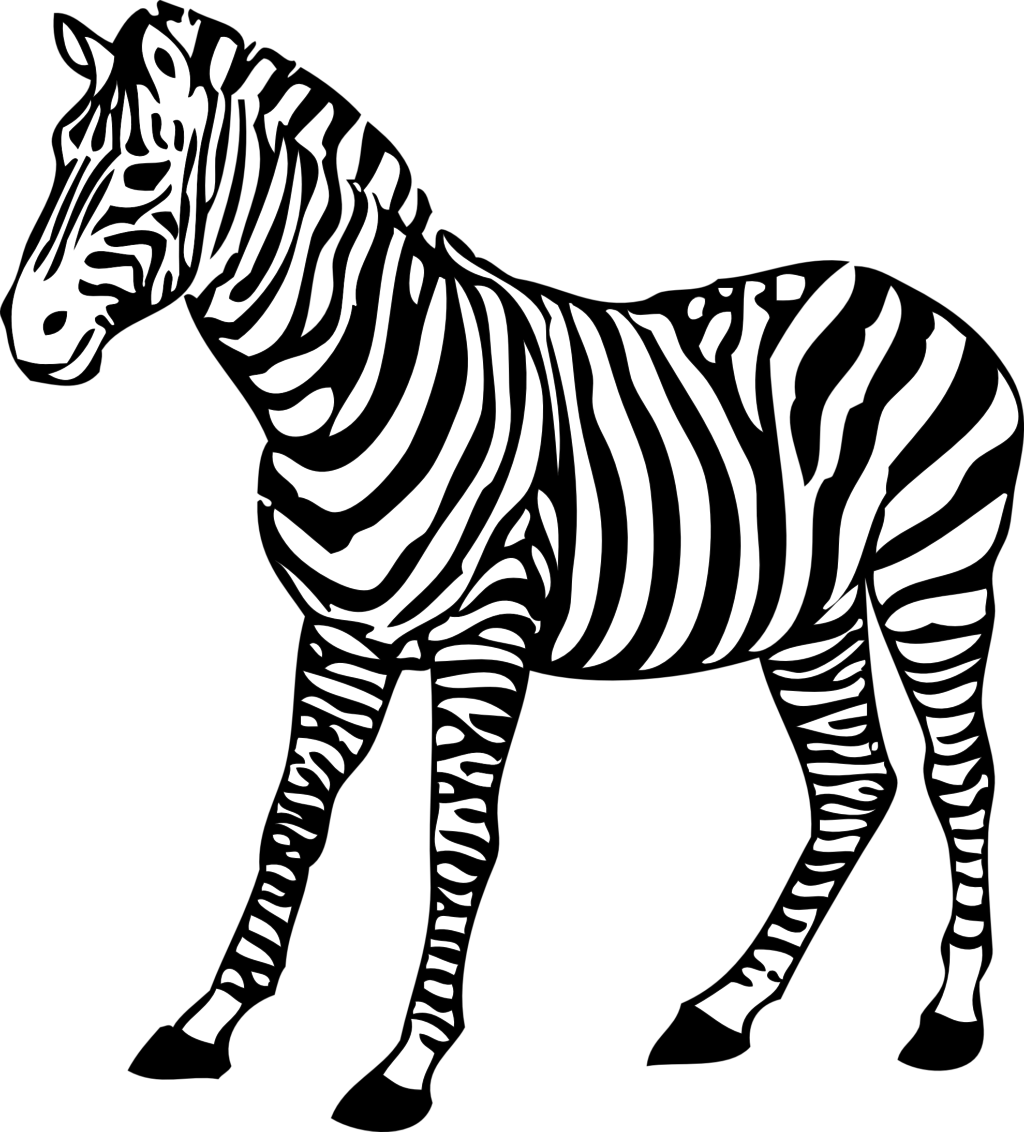